Круговорот кислорода в природе.
ПРИМЕНЕНИЕ КИСЛОРОДА.
При помощи кислорода совершается один из важнейших жизненных процессов – дыхание.
Дыхание – процесс, при котором поглощается кислород, а выделяется углекислый газ.
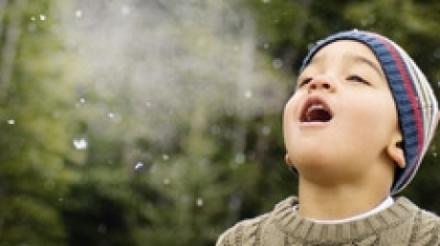 О2
CО2
Основные потребители кислорода:
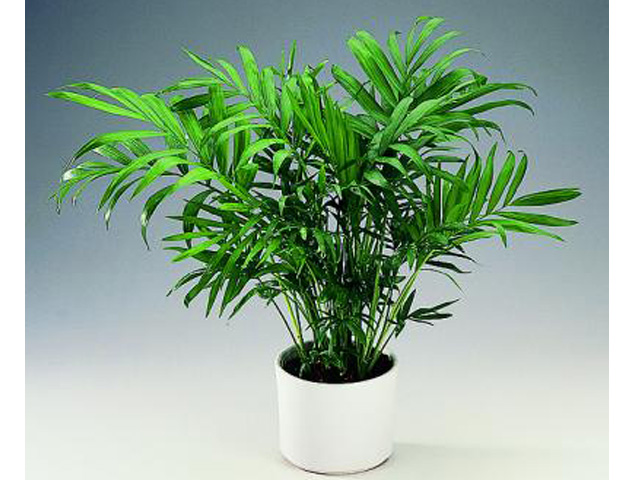 Животные
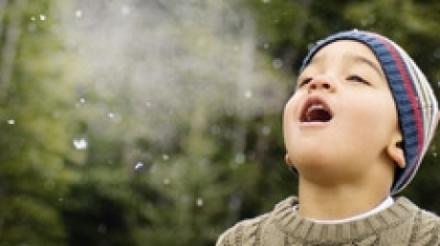 Растения
Люди
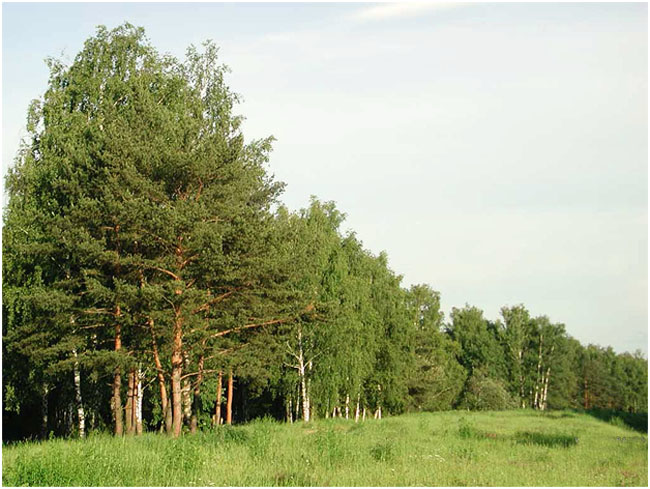 Источник газообразного кислорода в атмосфере – зелёные растения.
В зелёных растениях происходит фотосинтез.
Из углекислого газа и воды, под действием солнечного света, образуются органические вещества и кислород.
	                  свет
6CO2 + 6H2O          C6H12O6 + 6O2
углекислый     вода      хлорофилл     глюкоза            кислород                            
       газ
Содержание свободного кислорода в атмосфере Земли сохраняется благодаря жизнедеятельности зелёных растений.
	Растительный мир ежегодно возвращает в атмосферу около
 400 млрд. т кислорода.
Горение.
Кислород воздуха расходуется на горение – быстрое окисление веществ, происходящее с выделением тепла и света.
Горение может происходить без участия человека.
Самопроизвольные лесные пожары.
Возгорание, вызванное ударом молнии во время грозы.
Горение, сопровождающее извержение вулканов.
В огромных масштабах человек расходует кислород на горение топлива, нефтепродуктов и каменного угля.
Например, горение различных видов топлива в топках печей, горелках, двигателях внутреннего сгорания и т.д …
Кислород – разрушитель.
С его участием происходит окисление металлов с образованием ржавчины.
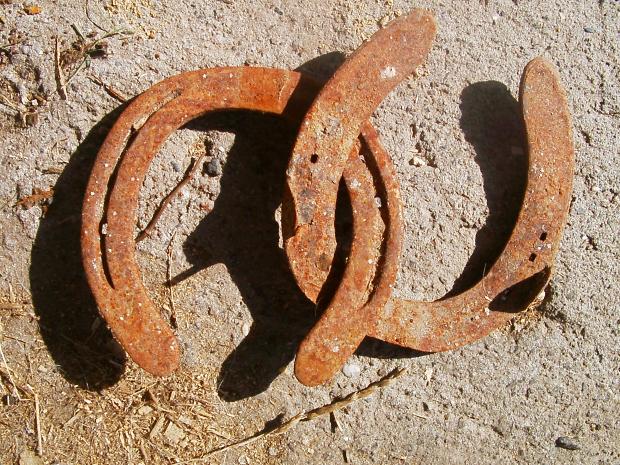 Гниение растительных и животных остатков.
О2
в промышленности
фотосинтез
горение
дыхание
СО2
Кислород порождает жизнь.
В природе существует лишь одна реакция, в результате которой выделяется кислород в свободном виде, - это фотосинтез.
Применение кислорода.
Кислород в баллонах используется для резки и сварки металлов.
Окислитель ракетного топлива.
В производстве стали.
В составе смесей для взрывных работ.
При производстве азотной и серной кислот.
В снаряжении водолазов и пожарных.
В медицине: для облегчения затруднённого дыхания больного.